Магнитное поле
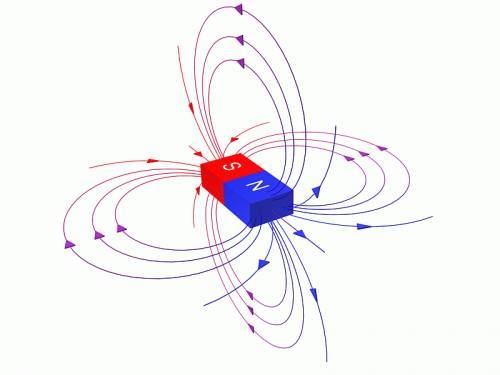 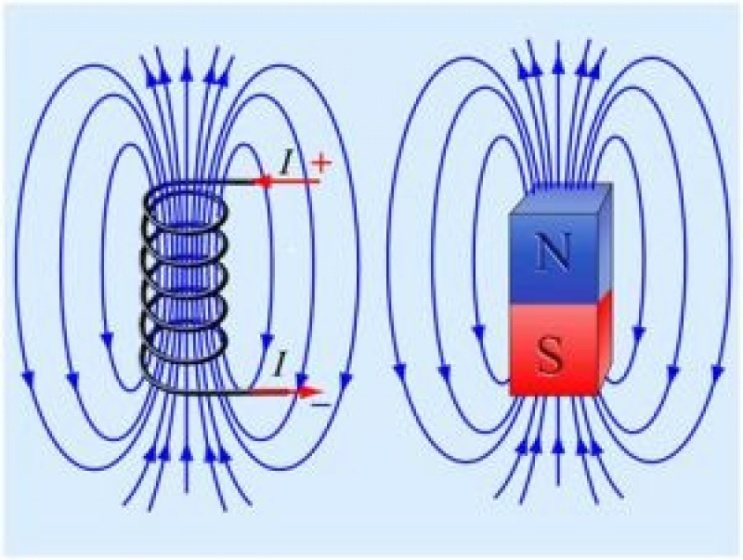 Опыты 1820 г.
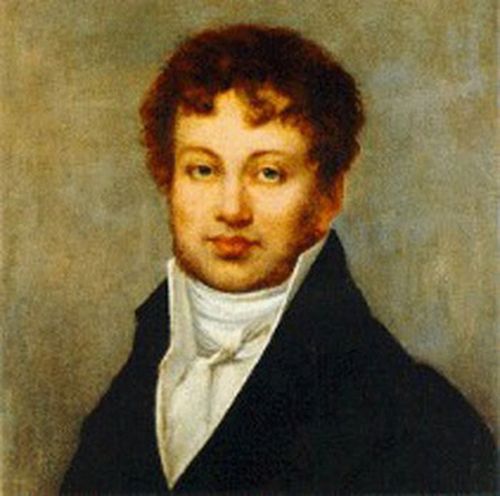 Ганс Христиан Эрстед.Отклонение магнитной стрелки при замыкании электрической цепи говорит о том, что Вокруг проводника с током существует магнитное поле. На него – то и реагирует магнитная стрелка. Источником магнитного поля являются движущиеся электрические заряды или токи.
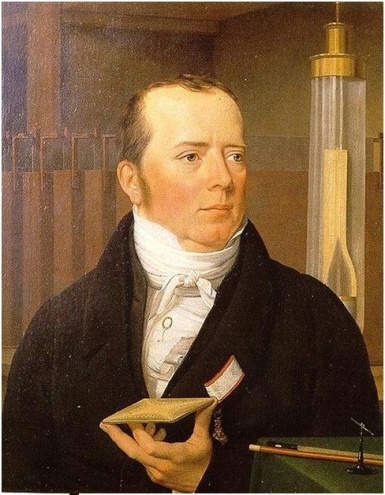 Андре-Мари Ампер Токи одного направления притягиваютсяТоки противоположных направлений отталкиваются.
Как можно обнаружить МП?
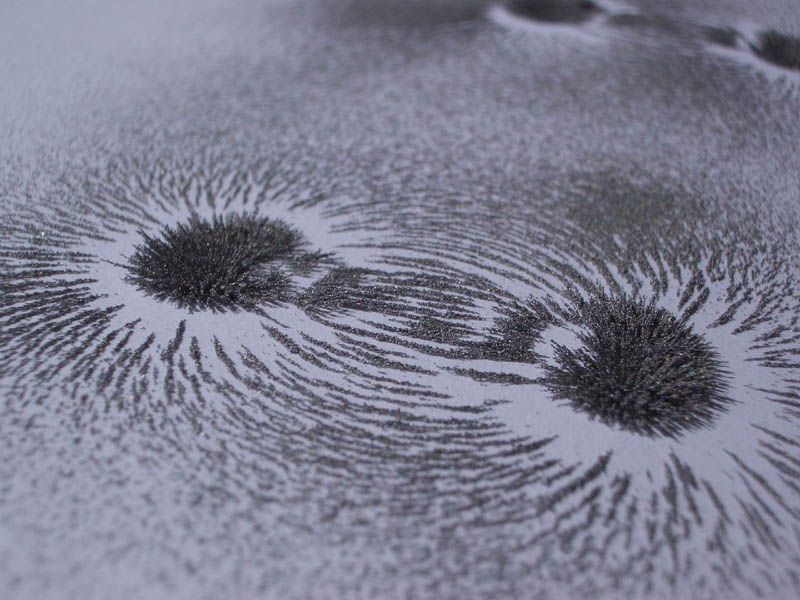 а. С помощью железных опилок. Попадая в МП, железные опилки становятся маленькими магнитными стрелочкам. А они устанавливаются вдоль магнитных линий -МП становится видимым.
б. по действию на проводник с током. Попадая в МП, проводник с током начинает двигаться, т.к. со стороны МП на него действует сила Ампера.
Магни́тное по́ле силовое поле, действующее на движущиеся электрические заряды и на тела, обладающие магнитным моментом, независимо от состояния их движения, магнитная составляющая электромагнитного поля 
Магнитное поле может создаваться током заряженных частиц и/или магнитными моментами электронов в атомах (и магнитными моментами других частиц, хотя в заметно меньшей степени) (постоянные магниты). 
Кроме этого, оно появляется при наличии изменяющегося во времени электрического поля. 
Основной силовой характеристикой магнитного поля является вектор магнитной индукции (вектор индукции магнитного поля). С математической точки зрения векторное поле, определяющее и конкретизирующее физическое понятие магнитного поля. Нередко вектор магнитной индукции называется для краткости просто магнитным полем (хотя, наверное, это не самое строгое употребление термина)
Энергия Wм магнитного поля катушки с индуктивностью L, создаваемого током I, равна Wм = LI2/ 2
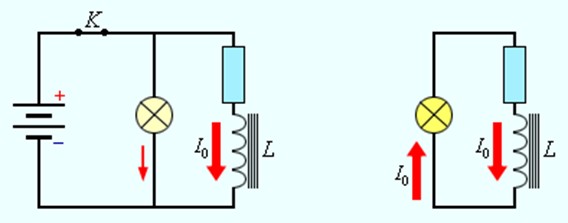 Энергия магнитного поля
Магнитное поле обладает энергией. Подобно тому, как в заряженном конденсаторе имеется запас электрической энергии, в катушке, по виткам которой протекает ток, имеется запас магнитной энергии. 
Если включить электрическую лампу параллельно катушке с большой индуктивностью в электрическую цепь постоянного тока, то при размыкании ключа наблюдается кратковременная вспышка лампы. Ток в цепи возникает под действием ЭДС самоиндукции. Источником энергии, выделяющейся при этом в электрической цепи, является магнитное поле катушки.
Магнитное взаимодействие
С точки зрения квантовой теории поля магнитное взаимодействие-как частный случай электромагнитного взаимодействия переносится фундаментальным безмассовым бозоном-фотоном (частицей, которую можно представить как квантовое возбуждение электромагнитного поля), часто (например, во всех случаях статических полей)-виртуальным.
Сила Ампера-это сила, с которой магнитное поле действует на проводник с током.
Модуль силы Ампера
Максимальная сила Ампера: F=IlB
Если же вектор магнитной индукции направлен к элементу тока под углом a то: B=BSina 
Закон Ампера: F = IBLsinа
Сила Лоренца
Это сила, действующая со стороны магнитного поля на движущуюся электрически заряженную частицу.
F=IqIvBsina
Направление силы Лоренца определяется по правилу левой руки:
Если поставить левую руку так, чтобы перпендикулярная скорости составляющая вектора индукции входила в ладонь, а четыре пальца были бы расположены по направлению скорости движения положительного заряда (или против направления скорости отрицательного заряда), то отогнутый большой палец укажет направление силы Лоренца.
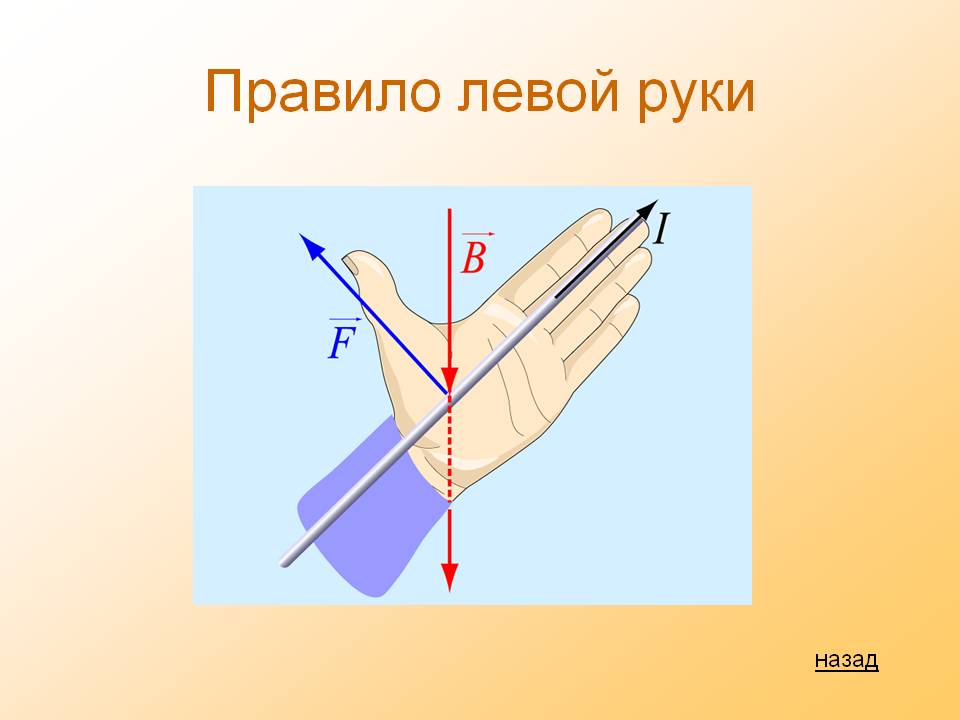 Магнитные свойства вещества
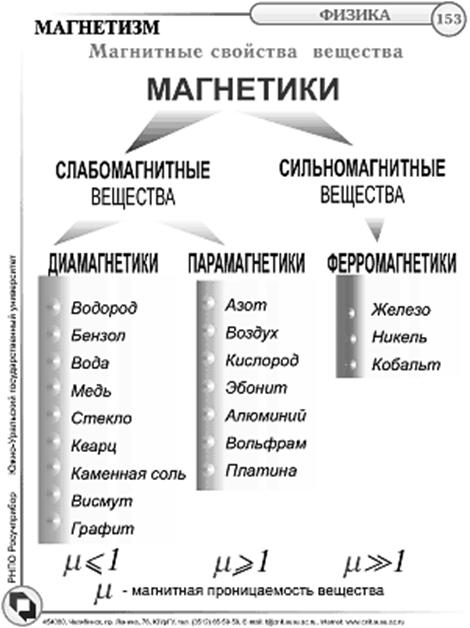 диамагнетики: внутреннее магнитное поле направленою. Противоположно внешнему магнитному полю, нослабо выражено. 
парамагнетики: внутреннее магнитное поле направлено также, как и внешнее магнитное поле, т.е. усиливает его. ферромагнетики: внутреннее магнитное поле в 100-1000 раз больше внешнего магнитного поля µ- Показывает во сколько раз индукция магнитного поля в одной среде больше  или меньше индукции магнитного поля в вакууме
Точка Кюри
Для каждого ферромагнетика существует определенная температура - точка Кюри. 
Если t вещества < t Кюри, то вещество обладает ферромагнитными свойствами. 
Если t вещества > t Кюри, то ферромагнитные свойства (намагниченность) исчезают, и вещество становится парамагнетиком. 
Поэтому постоянные магниты при нагревании теряют свои магнитные свойства. 
Применение ферромагнитов:- постоянные магниты, изготовление магнитной ленты и пленки;- сердечники трансформаторов, генераторов, электродвигателей
КОНЕЦ